Optimization
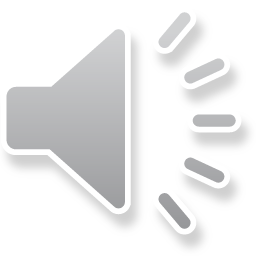 Optimization
Introduction
In this topic, we will
Describe what will be covered in the next section
Optimization
Give definitions of various terms
Discuss constrained optimization
Describe some issues with optimization versus root finding
Describe the two major topics in this section
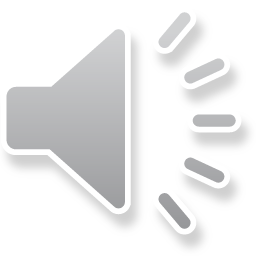 2
Optimization
Optimization
Optimization involves the process of,	given a function f(x), find an argument
xmax such that f (xmax) ≥ f (x) for all x of interest  
xmin such that f (xmin) ≤ f (x) for all x of interest

The first process is called maximization and the second minimization
Solutions to the first are maxima while solutions to the second are minima, together known as extrema
As maximizing  f (x) is equivalent to minimizing –f (x),		we will focus entirely on minimization processes in		this section
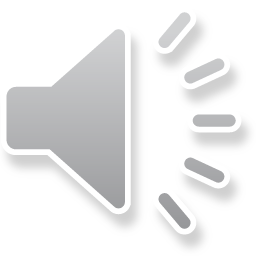 3
Optimization
Optimization
A global minima is a point xmin  such that f (xmin) ≤ f (x) for all possible arguments of x 
This is actually a very difficult problem

A local minima is a point xmin such that f (xmin) ≤ f (x) for all x sufficiently close to xmin 
More rigorously, there exists an e > 0 such that f (xmin) ≤ f (x) for all x such that |x – xmin| < e
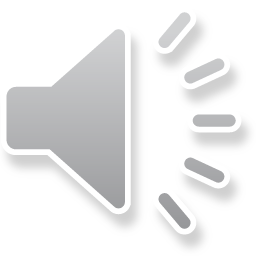 4
Optimization
Optimization
As with root-finding, we will distinguish these two cases:
Optimizing a real-valued function of a real variable
One dimensional
Optimizing a real-valued function of a vector variable
Higher dimensional
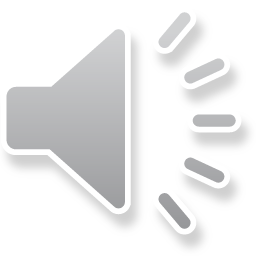 5
Optimization
Constrained versus unconstrained
In some cases, constraints may be put on the possible solutions
Minimize f (x) subject to x satisfying these conditions: ….

For example, find an n-dimensional vector x that maximizes
	f (x) = cTx where c is an n-dimensional vector
      where
	x ≥ 0 or all entries of x are non-negative
	Ax ≤ b for a given matrix A and a vector b

There are excellent upper-year undergraduate courses that focus specifically on such types of optimization
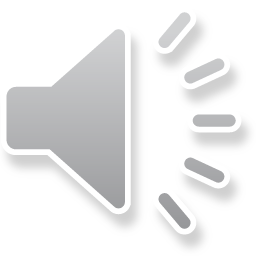 6
Optimization
Issues with optimization
When you find a root, it can usually be found to significant accuracy
For example, finding a root of sin(x) can be done close to sixteen significant digits
This is due to the ability to represent numbers as small as 10–300
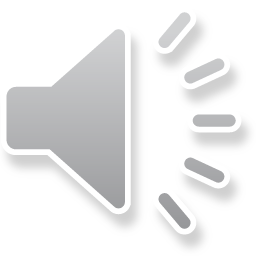 7
Optimization
Issues with optimization
If we are finding an extrema with function evaluations, there may be many numbers that map to the same floating-point value


If the error is too small, less than f (xmin) 2–52, then f (x) = f (xmin)
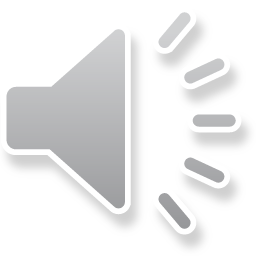 8
Optimization
Issues with optimization
For example, in finding the minimum of sin(x), we have that a point will appear to be a minimum if


Thus, we can have at most approximately eight digits of accuracy
>> format long
>> sin( -pi/2 )
    ans = -1
>> sin( -pi/2 + 1e-8 )
    ans = -1
>> sin( -pi/2 - 1e-8 )
    ans = -1
>> sin( -pi/2 - 1e-7 )
    ans = -0.999999999999995
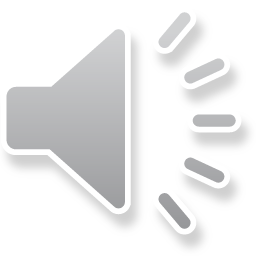 9
Optimization
Issues with optimization
Essentially, as far as the computer is concerned, sin(x) has a minimum at every value of x on the interval
[–1.570796337, –1.570796317]

The correct answer is –1.570796326794897
Thus, you cannot have more than eight significant digits
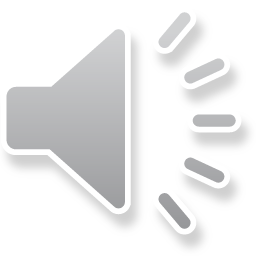 10
Optimization
Looking ahead
In this section, we will look at:
Unconstrained optimization finding local minima of a real-valued function of a real variable
Unconstrained optimization finding local minima of a real-valued function of a vector variable
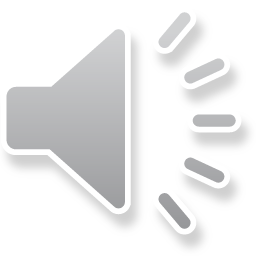 11
Optimization
Summary
Following this topic, you now
Have an overview of the ideas to be covered in this section
Are aware of some of the ideas behind optimization
Understand that we will first optimize functions of a real variable and then go on to functions of a vector variable
Are aware that optimization may not be as accurate as root finding
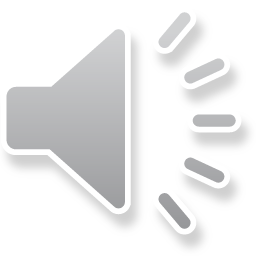 12
Optimization
References
[1]	https://en.wikipedia.org/wiki/Mathematical_optimization
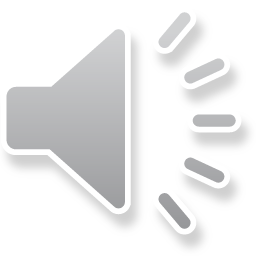 13
Optimization
Acknowledgments
None so far.
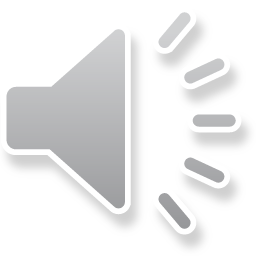 14
Optimization
Colophon
These slides were prepared using the Cambria typeface. Mathematical equations use Times New Roman, and source code is presented using Consolas.  Mathematical equations are prepared in MathType by Design Science, Inc.
Examples may be formulated and checked using Maple by Maplesoft, Inc.

The photographs of flowers and a monarch butter appearing on the title slide and accenting the top of each other slide were taken at the Royal Botanical Gardens in October of 2017 by Douglas Wilhelm Harder. Please see
https://www.rbg.ca/
for more information.
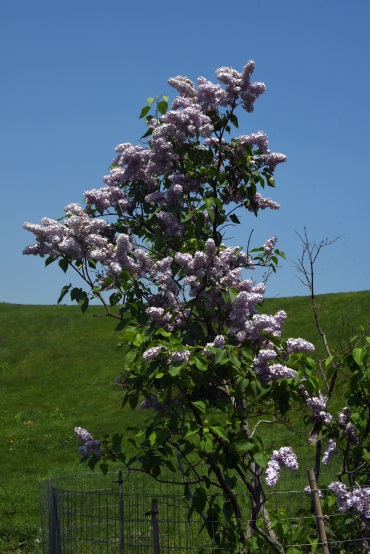 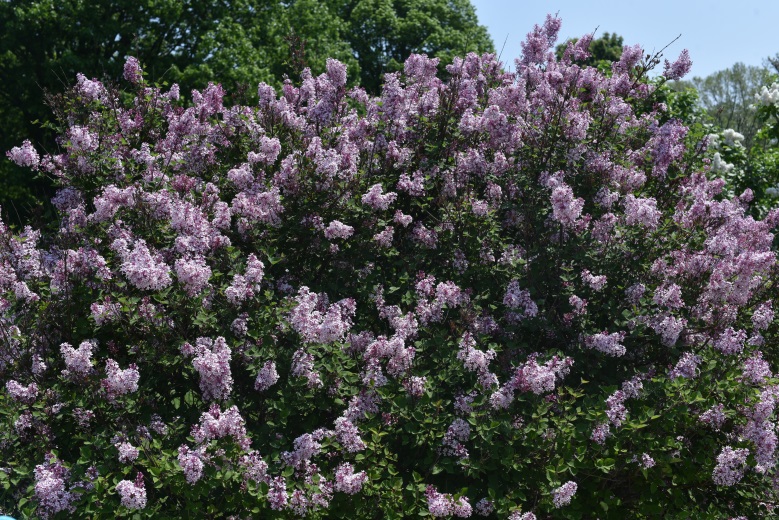 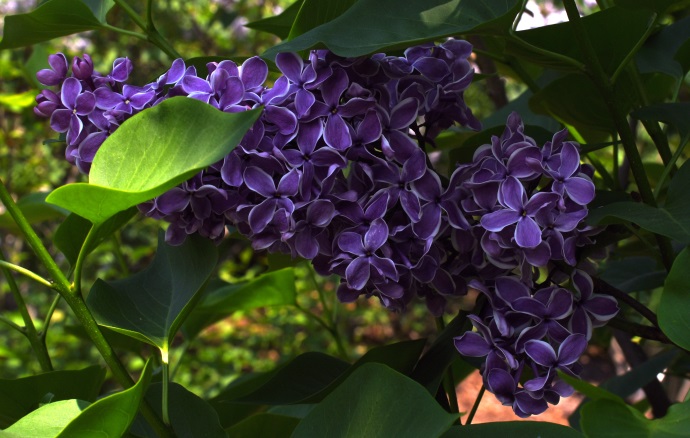 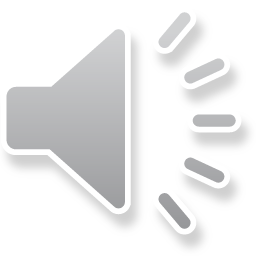 15
Optimization
Disclaimer
These slides are provided for the ece 204 Numerical methods course taught at the University of Waterloo. The material in it reflects the author’s best judgment in light of the information available to them at the time of preparation. Any reliance on these course slides by any party for any other purpose are the responsibility of such parties. The authors accept no responsibility for damages, if any, suffered by any party as a result of decisions made or actions based on these course slides for any other purpose than that for which it was intended.
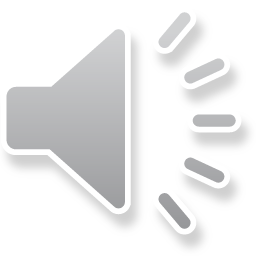 16